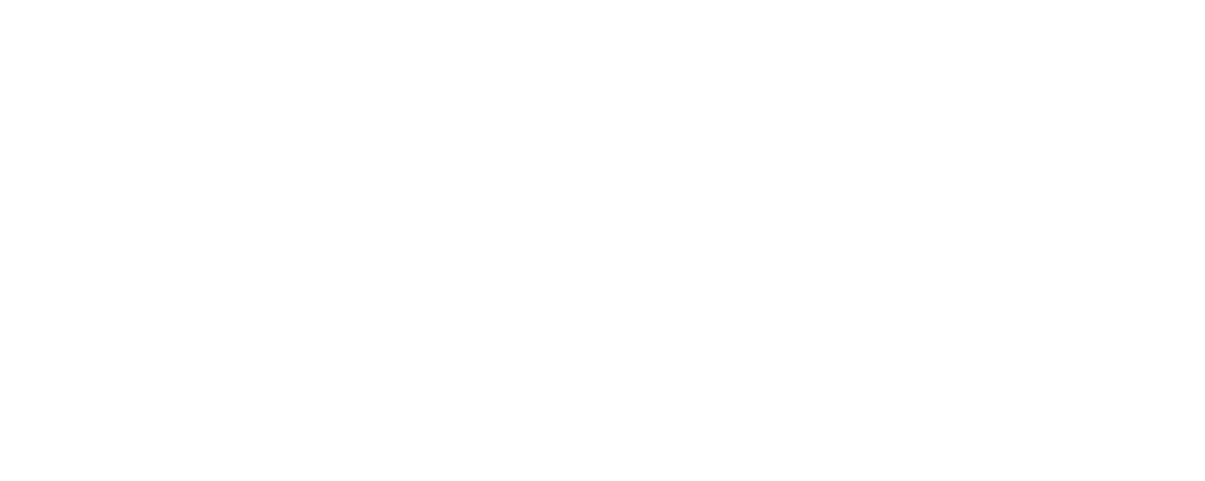 喜迎元旦  跨年同欢
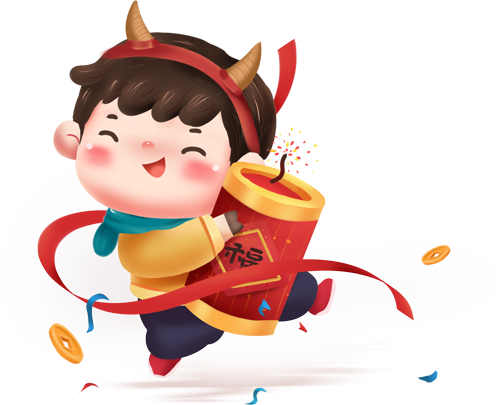 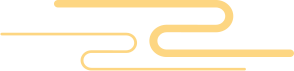 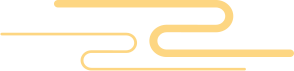 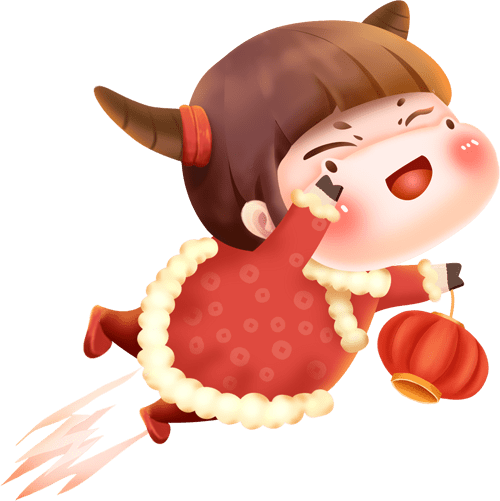 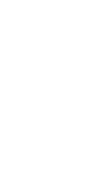 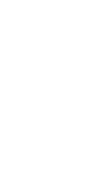 叁
贰
肆
壹
细节管理
活动效果
活动流程
活动目标
ADD THE TITEL
ADD THE TITEL
CONTENTS
ADD THE TITEL
ADD THE TITEL
活动流程
PART02
在这里添加你的详细小段落文本内容，与标题相关并符合整体语言风格，将你需要表达的意思表述清楚完整，与设计排版相符合。
请输入小标题
ADDTHETITLE
点击此处输入相关主题文字内容点击此处输入相关主题文字内容点击此处输入相关主题文字内容
点击此处输入相关主题文字内容点击此处输入相关主题文字内容点击此处输入相关主题文字内容
点击此处输入相关主题文字内容点击此处输入相关主题文字内容点击此处输入相关主题文字内容
标题文本
A
C
E
B
D
点此编辑标题
点此编辑标题
点此编辑标题
点此编辑标题
点此编辑标题
在此输入详细文字介绍和详细信息，在此输入详细文字介绍和详细信息。
在此输入详细文字介绍和详细信息，在此输入详细文字介绍和详细信息。
在此输入详细文字介绍和详细信息，在此输入详细文字介绍和详细信息。
在此输入详细文字介绍和详细信息，在此输入详细文字介绍和详细信息。
在此输入详细文字介绍和详细信息，在此输入详细文字介绍和详细信息。
请输入小标题
ADDTHETITLE
请输入小标题
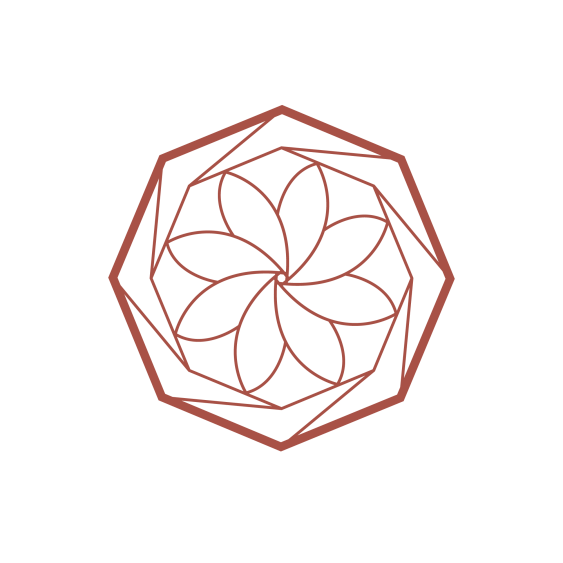 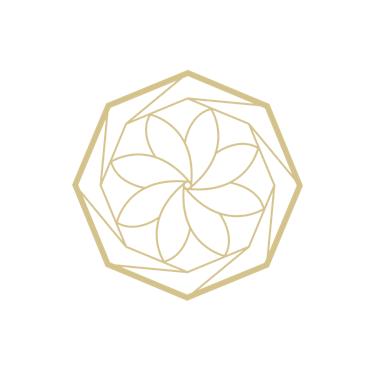 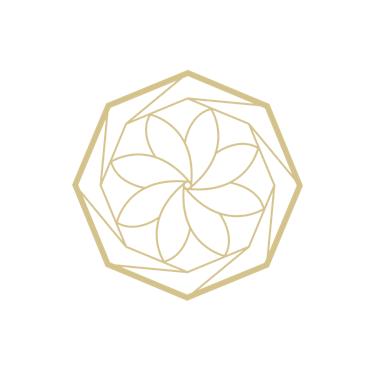 ADDTHETITLE
01
02
03
请输入小标题
请输入小标题
请输入小标题
在这里添加你的详细小段落文本内容，与标题相关并符合整体语言风格
在这里添加你的详细小段落文本内容，与标题相关并符合整体语言风格
在这里添加你的详细小段落文本内容，与标题相关并符合整体语言风格
A
点此编辑标题
在此输入详细文字介绍和详细信息，在此输入详细文字介绍和详细信息。
点此编辑标题
在此输入详细文字介绍和详细信息，在此输入详细文字介绍和详细信息。
B
C
点此编辑标题
在此输入详细文字介绍和详细信息，在此输入详细文字介绍和详细信息。
点此编辑标题
在此输入详细文字介绍和详细信息，在此输入详细文字介绍和详细信息。
D
细节管理
PART02
在这里添加你的详细小段落文本内容，与标题相关并符合整体语言风格，将你需要表达的意思表述清楚完整，与设计排版相符合。
请输入小标题
ADDTHETITLE
请输入小标题
请输入小标题
请输入小标题
请输入小标题
在这里添加你的详细小段落文本内容，与标题相关并符合整体语言风格。
在这里添加你的详细小段落文本内容，与标题相关并符合整体语言风格。
在这里添加你的详细小段落文本内容，与标题相关并符合整体语言风格。
在这里添加你的详细小段落文本内容，与标题相关并符合整体语言风格。
请输入小标题
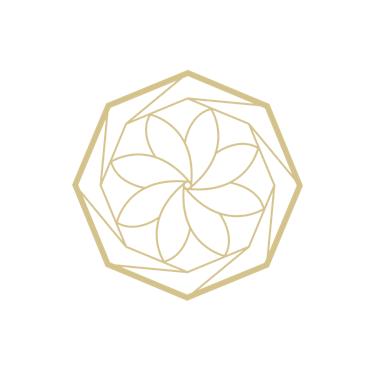 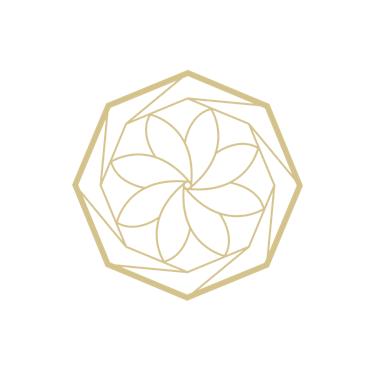 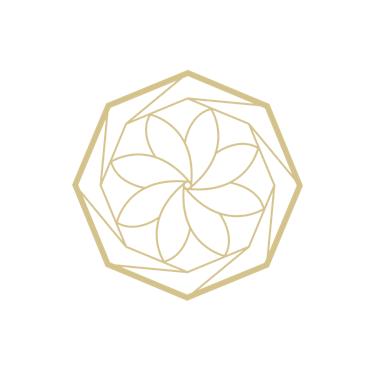 ADDTHETITLE
点击此处输入相关主题文字内容点击此处输入
标题文本
点击此处输入相关主题文字内容点击此处输入
标题文本
点击此处输入相关主题文字内容点击此处输入
标题文本
01
02
03
04
标题文本预设
标题文本预设
标题文本预设
标题文本预设
在此输入详细文字介绍和详细信息，在此输入详细文字介绍和详细信息。
在此输入详细文字介绍和详细信息，在此输入详细文字介绍和详细信息。
在此输入详细文字介绍和详细信息，在此输入详细文字介绍和详细信息。
在此输入详细文字介绍和详细信息，在此输入详细文字介绍和详细信息。
编辑标题
编辑标题
编辑标题
编辑标题
点此编辑标题
点此编辑标题
点此编辑标题
点此编辑标题
单击此处添加文本，本模版所有图形线条及其相应素材均可自由编辑、改色、替换，建议您在展示时字体选择黑体等系统自带字体。
单击此处添加文本，本模版所有图形线条及其相应素材均可自由编辑、改色、替换，建议您在展示时字体选择黑体等系统自带字体。
单击此处添加文本，本模版所有图形线条及其相应素材均可自由编辑、改色、替换，建议您在展示时字体选择黑体等系统自带字体。
单击此处添加文本，本模版所有图形线条及其相应素材均可自由编辑、改色、替换，建议您在展示时字体选择黑体等系统自带字体。
活动目标
PART02
在这里添加你的详细小段落文本内容，与标题相关并符合整体语言风格，将你需要表达的意思表述清楚完整，与设计排版相符合。
添加标题
添加标题
点击输入您的内容，或者通过复制您的文本后，在此框中选择粘贴。请言简意赅，简单说明即可，不必繁琐。
点击输入您的内容，或者通过复制您的文本后，在此框中选择粘贴。请言简意赅，简单说明即可，不必繁琐。
添加标题
添加标题
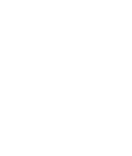 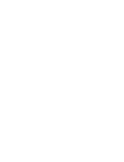 点击输入您的内容，或者通过复制您的文本后，在此框中选择粘贴。请言简意赅，简单说明即可，不必繁琐。
点击输入您的内容，或者通过复制您的文本后，在此框中选择粘贴。请言简意赅，简单说明即可，不必繁琐。
标题文本预设
标题文本预设
1
2
在这里添加你的详细小段落文本内容，与标题相关并符合整体语言风格
在这里添加你的详细小段落文本内容，与标题相关并符合整体语言风格
标题文本预设
标题文本预设
3
在这里添加你的详细小段落文本内容，与标题相关并符合整体语言风格
在这里添加你的详细小段落文本内容，与标题相关并符合整体语言风格
点此编辑标题
点此编辑标题
点此编辑标题
点此编辑标题
在此输入详细文字介绍和详细信息，在此输入详细文字介绍和详细信息。
在此输入详细文字介绍和详细信息，在此输入详细文字介绍和详细信息。
在此输入详细文字介绍和详细信息，在此输入详细文字介绍和详细信息。
在此输入详细文字介绍和详细信息，在此输入详细文字介绍和详细信息。
活动效果
PART02
在这里添加你的详细小段落文本内容，与标题相关并符合整体语言风格，将你需要表达的意思表述清楚完整，与设计排版相符合。
标题文本预设
2012
2013
2014
2015
2016
2017
2019
2020
20XX
2018
标题文本预设
单击填加标题
单击填加标题
在这里添加你的详细小段落文本内容，与标题相关并符合整体语言风格，将你需要表达的意思表述清楚完整，与设计排版相符合。
在这里添加你的详细小段落文本内容，与标题相关并符合整体语言风格，将你需要表达的意思表述清楚完整，与设计排版相符合。
4
1
3
单击填加标题
单击填加标题
2
在这里添加你的详细小段落文本内容，与标题相关并符合整体语言风格，将你需要表达的意思表述清楚完整，与设计排版相符合。
在这里添加你的详细小段落文本内容，与标题相关并符合整体语言风格，将你需要表达的意思表述清楚完整，与设计排版相符合。
编辑文本
编辑文本
编辑文本
编辑文本
点此编辑标题
本模版所有图形线条及其相应素材均可自由编辑、改色、替换，建议您在展示时字体选择黑体等系统自带字体。
点此编辑标题
点此编辑标题
本模版所有图形线条及其相应素材均可自由编辑、改色、替换，建议您在展示时字体选择黑体等系统自带字体。
谢谢观看